Detecção de Comunidades
Ricardo Prudêncio
Link Mining - Tarefas
Ranking de Nós
Classificação de Nós
Detecção de Grupos
Resolução de Entidades
Relacionadas a Objetos
Relacionadas a Arestas
Predição de Links
Descoberta de Sub-Grafos
Classificação de Grafos
Modelos Geradores
Relacionadas a Grafos
Introdução
Grupos coesos ou comunidades são estruturas comuns em redes sociais

Comunidade
Subconjuntos de vértices com ligações fortes dentro do grupo e ligações fracas fora do grupo  

Grupos formados por afinidade ou por interesses comuns
Introdução
Relacionamento forte intra-grupo

Relacionamento fraco inter-grupo
Introdução
Formação de grupos por difusão
Relacionamentos em comum
Crescimento rápido, longevidade baixa
Introdução
Formação de grupos por não-difusão
Interesses ou fatores externos comuns
Crescimento lento, longevidade alta
Introdução
Uma vez formados os grupos, como identificá-los de forma automática?

Técnicas de detecção de comunidades
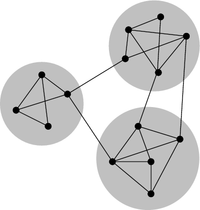 Detecção de grupos - Aplicações
Visualização de dados relacionais
E.g., Touchgraph

Segmentação de mercado
E.g., redes de telefonia

Identificação de grupos funcionais de proteínas e genes
Detecção de grupos - Aplicações
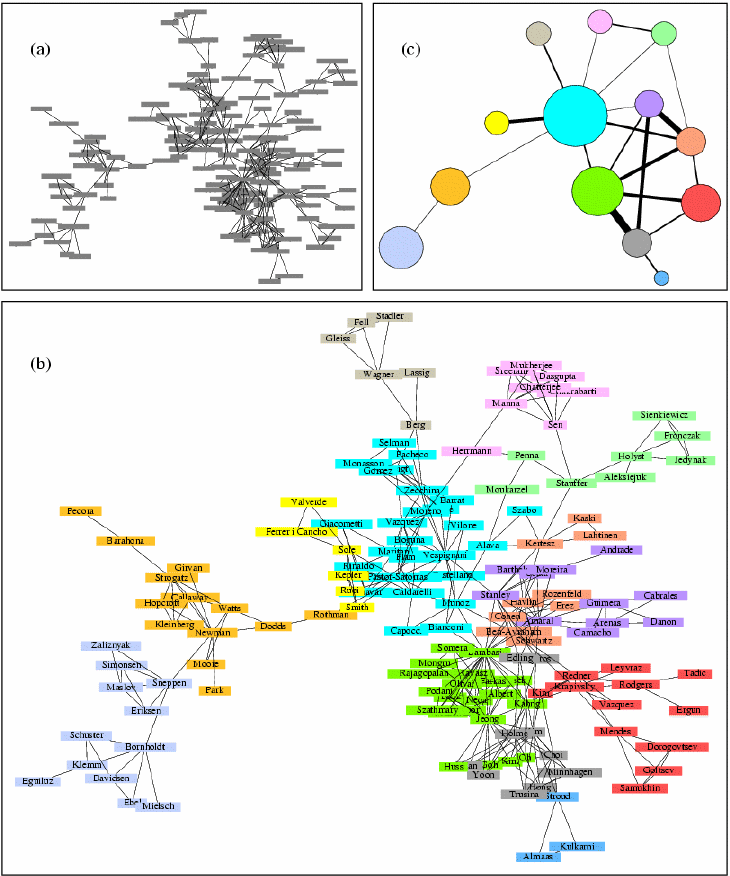 Visualização de redes com grande número de nós

Transformação
Nós = grupos
Arestas = relacionamentos inter-grupo
Detecção de Comunidades
Métodos Tradicionais - Clustering Hierárquico
Baseado na similaridade entre vértices
E.g., pesos por vizinhos em comum, número de caminhos,...
Agrupa os vértices de acordo com maiores similaridades 

Estrutura de comunidades resultante pode ser representada por uma árvore ou dendograma
Detecção de Comunidades
Dendograma
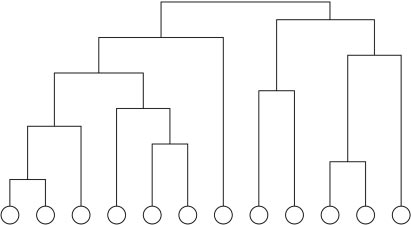 Algoritmos Hierárquicos Aglomerativos
Passo 1: Inicie alocando cada nó em um cluster diferente;
Passo 2: Selecionar o par de clusters mais similares entre si e os agrupe em um cluster mais geral;
Passo 3: Repita o passo 2 até a verificação de um critério de parada
e.g., até que todos os nós sejam agrupados em um único cluster
Algoritmos Hierárquicos Aglomerativos
Algoritmos variam conforme a maneira de medir similaridade entre dois clusters
Single-Link: definida como a máxima similaridade entre os membros dos clusters

Complete-Link: definida como a mínima similaridade entre os membros dos clusters

Average-Link: definida como a média da similaridade entre os membros dos clusters
Detecção de Comunidade
Métodos Tradicionais
Possuem resultados razoáveis
Falha
Vértices periféricos ficam fora da comunidade a qual deveriam pertencer
Método de Girvan-Newman
Usa índices de centralidade para encontrar fronteiras entre as comunidade
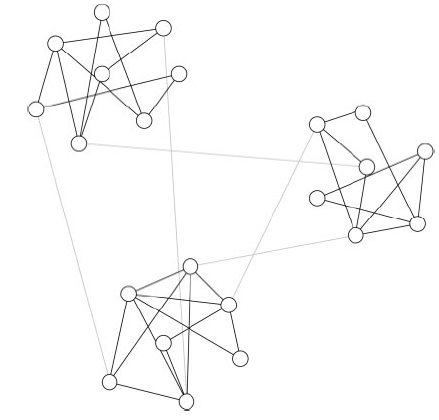 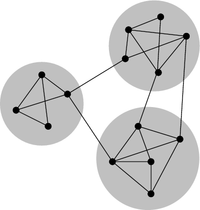 Método de Girvan-Newman
Adaptação da intermediação para arestas
Mede a frequência com que uma dada aresta aparece no menor caminho entre dois nós quaisquer
Potencial para conectar comunidades diferentes
Eliminar  arestas de alta intermediação pode ter o efeito de desconectar a rede
Método de Girvan-Newman
Algoritmo
Calcula-se o grau de intermediação de cada aresta da rede
Remove-se a aresta com maior grau de intermediação
Verifica-se a formação de grupos desconectados
Calcula-se o grau de intermediação de todas as arestas afetadas pela remoção
Volta para o passo 2 até que não reste nenhuma aresta
Método de Girvan-Newman
G2
G1
Dendograma
G1
G2
Método de Girvan-Newman - Experimentos
Zachary’s Karate Club
Rede de amizade

Clube que foi divido após disputa entre o administrador e instrutor
[Speaker Notes: Administrador – 1
Instrutor - 34]
Método de Girvan-Newman - Experimentos
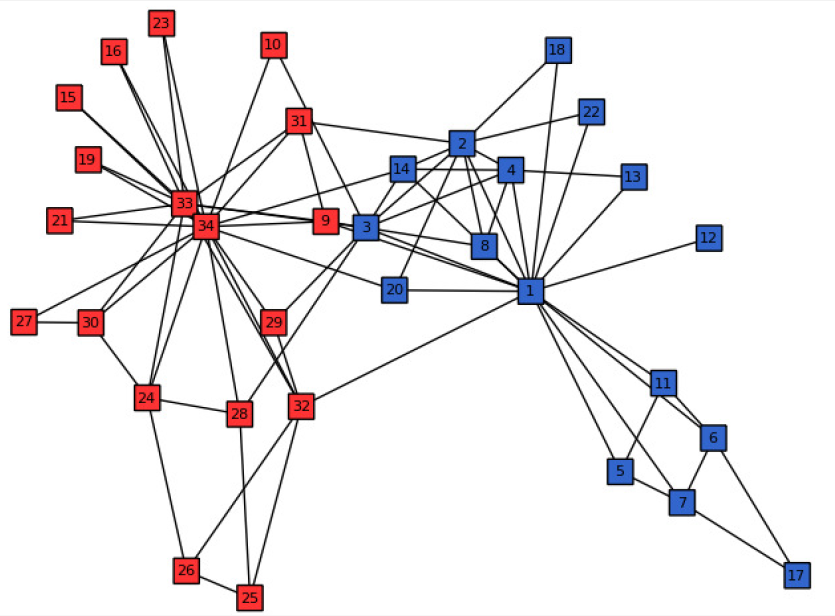 Método de Girvan-Newman - Experimentos
Dendograma gerado
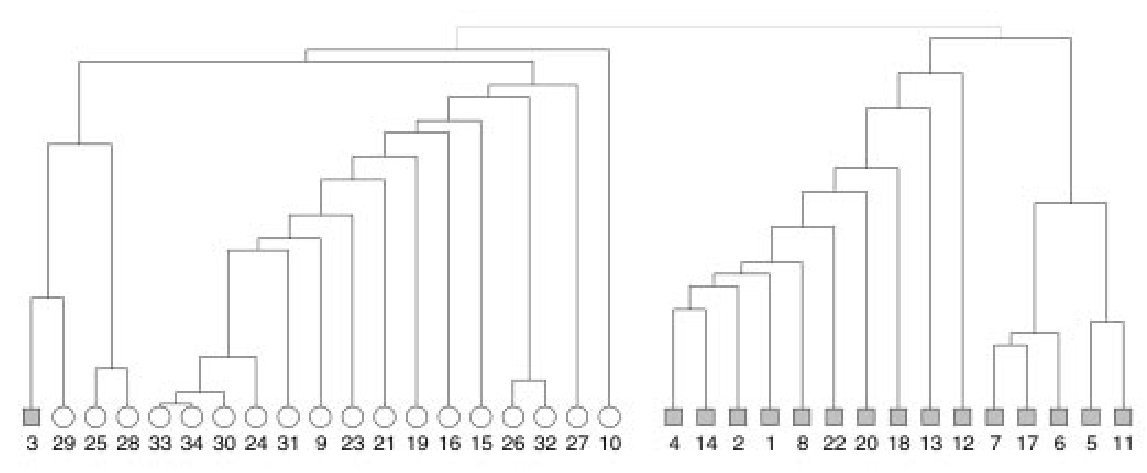 Método de Girvan-Newman - Experimentos
Dendograma gerado a partir do método tradicional
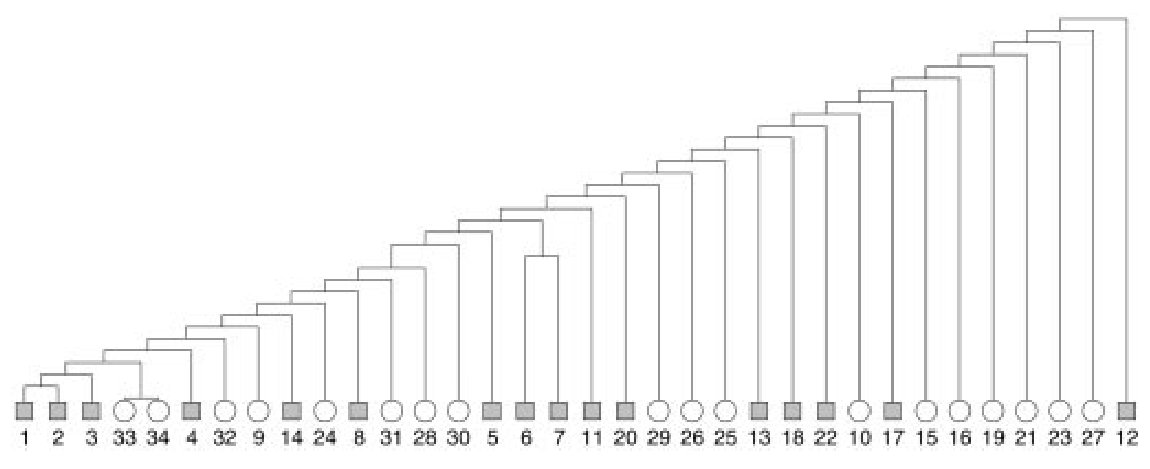 Método de Girvan-Newman
Critério de parada: qual o número ideal de grupos?

Ou seja: quando parar de eliminar arestas

Para cada nível do dendograma calcular a modularidade da rede
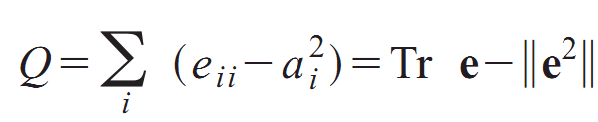 Método de Girvan-Newman
Modularidade:
 Dada uma estrutura de K comunidades

 Defina uma matriz E de tamanho K x K 

 e(i,j) corresponde a fração de arestas que ligam nós do grupo (i) aos nós do grupo (j)
Método de Girvan-Newman
Modularidade:
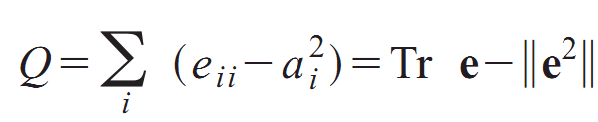 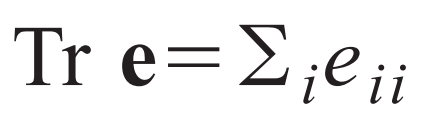 Conectividade intra-cluster
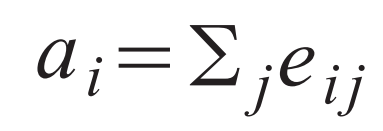 Conectividade inter-cluster
Método de Girvan-Newman
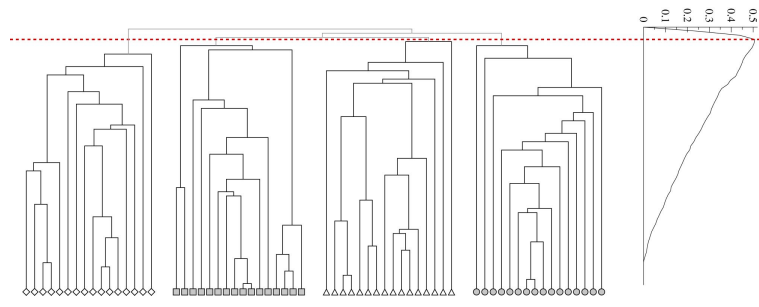 Método de Girvan-Newman
Observação: Resultados variam dependendo da aplicação da medida de centralidade de arestas
(a) Shortest path
(b) Ramdom walk
(c) Shortest path – sem recálculo
Método de Girvan-Newman
(a)
(b)
(c)
Aplicação - TouchGraph
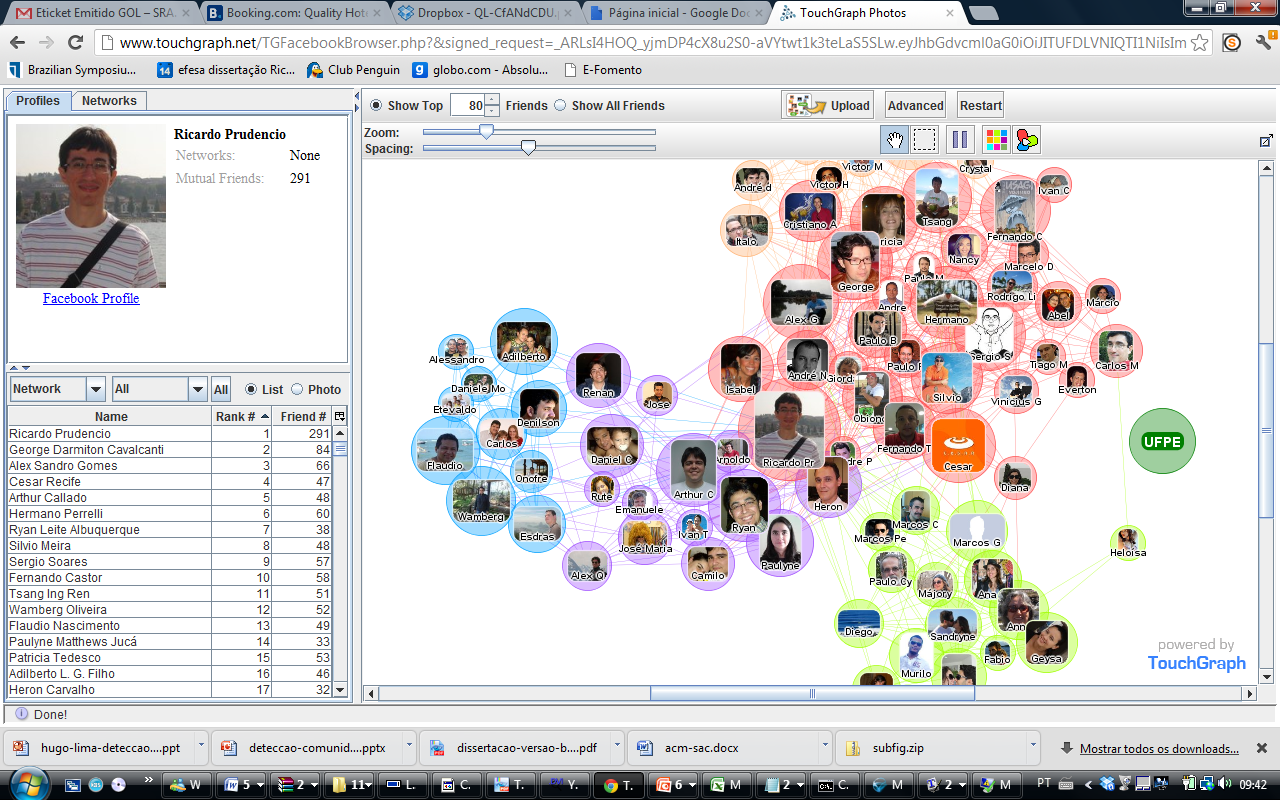 Aplicação - TouchGraph
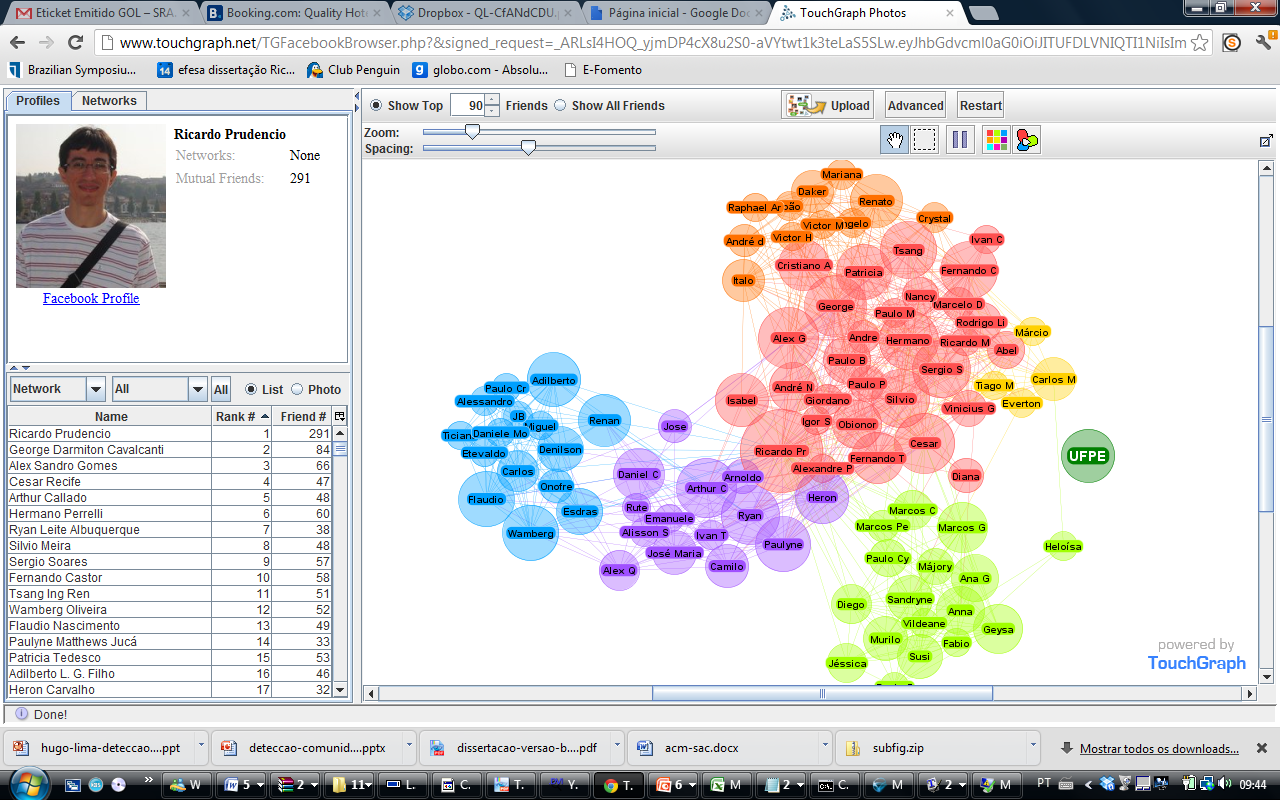 Aplicação - TouchGraph
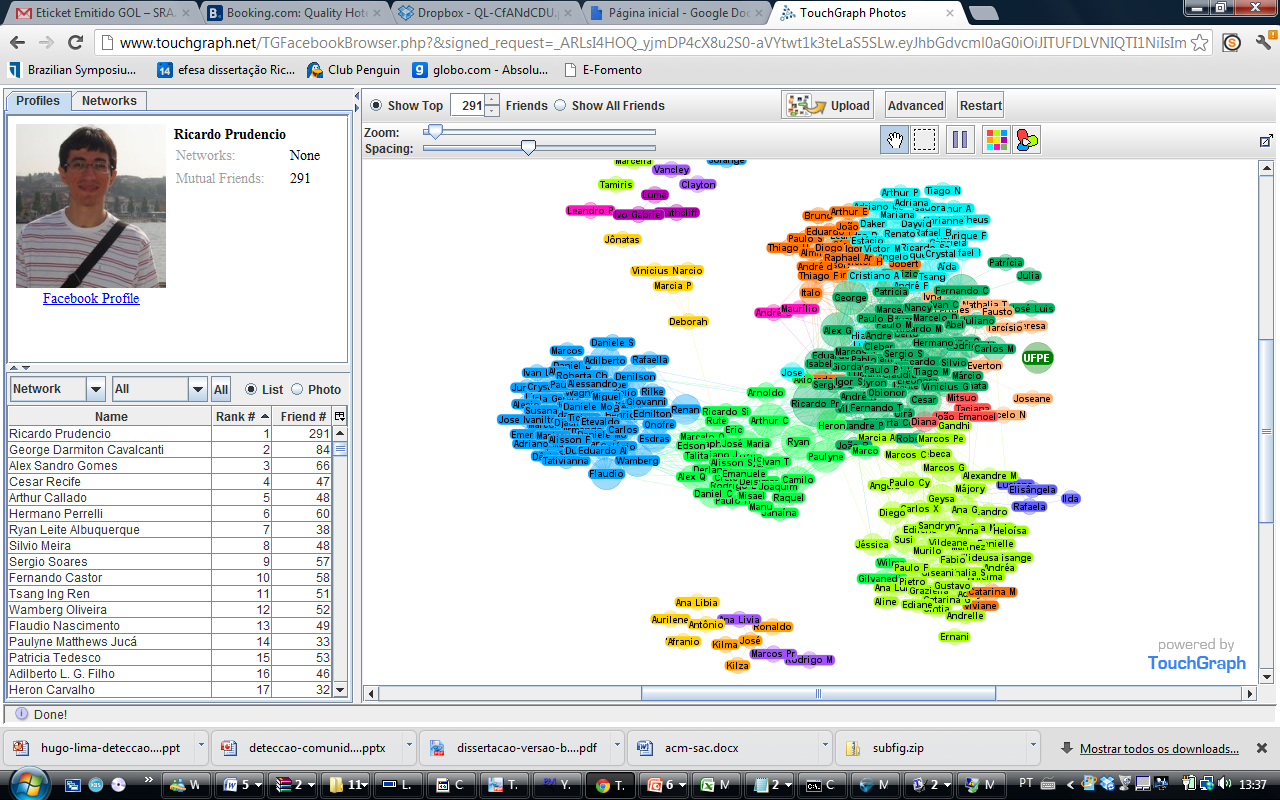 Conclusão
Diversidade de métodos
Técnicas hierárquicas divisivas e aglomerativas
Particionamento de grafos
Otimização da modularidade
Greedy search, têmpera simulada, algoritmos genéticos,...
Otimização multi-objetivo
 ...
Referências
M. Girvan and M. E. J. Newman, Community structure in social and biological networks PNAS 2002 99 (12) 7821-7826

S. Fortunato, Community detection in graphs, Physics Report, 2010